Page 1
An Efficient Parallel Sorting Algorithm for A New Parallel Computer
- Theoretical Performance Analysis and Experimental Evaluation -
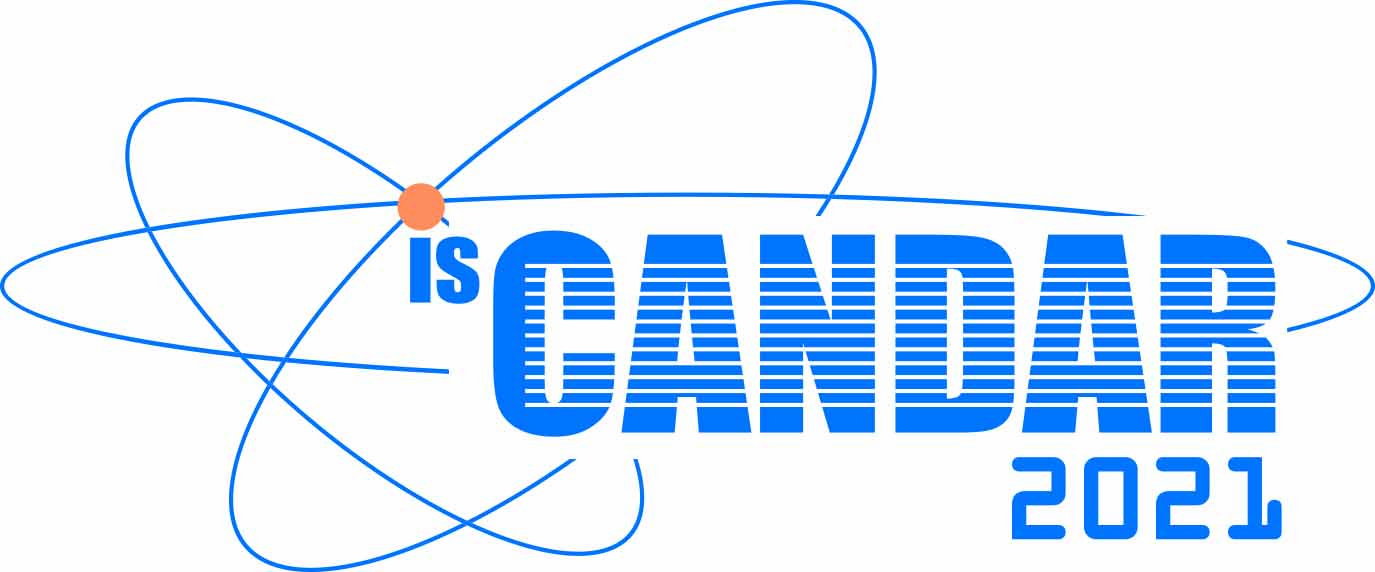 Your Logo Here
Max Mustermann (German University), Zhang San (China University), Jane Smith (America University), Taro Yamada (Japan University)
(In Japanese)
これはzoomを用いた5分間プレゼンテーションのパワーポイントテンプレートのサンプルです．
- スライドは2ページ以下にしてください．
スライドはFull HD (16:9)のコンピューターディスプレイで表示されるので，フォントサイズは液晶プロジェクタ用の通常のスライドより小さくすることができます．
スライドはこのテンプレートを用いてポスター発表するように準備してください．
zoomによるオンラインセッションでは，発表者が画面を共有してスライドを表示するのではなく，セッションチェアがスライドを表示します．したがって，発表者はスライドのテキストや図を指し示すことができないことを前提にプレゼンテーションを準備してください．
This is a sample PowerPoint template for 5-min presentation using zoom.
- Slides must be up to 2 pages.
Since slides will be viewed though Full HD (16:9) computer displays, font size can be smaller than regular slides used for LCD projectors.
Please prepare your presentation in a poster-like format, using this template. 
In online zoom sessions, presenters may not take the shared screen and slides are shown statically by session chairs. So, presentations must be designed so that presenters explain orally without pointers indicating text and figures in the slides.
Page 2
An Efficient Parallel Sorting Algorithm for A New Parallel Computer
- Theoretical Performance Analysis and Experimental Evaluation -
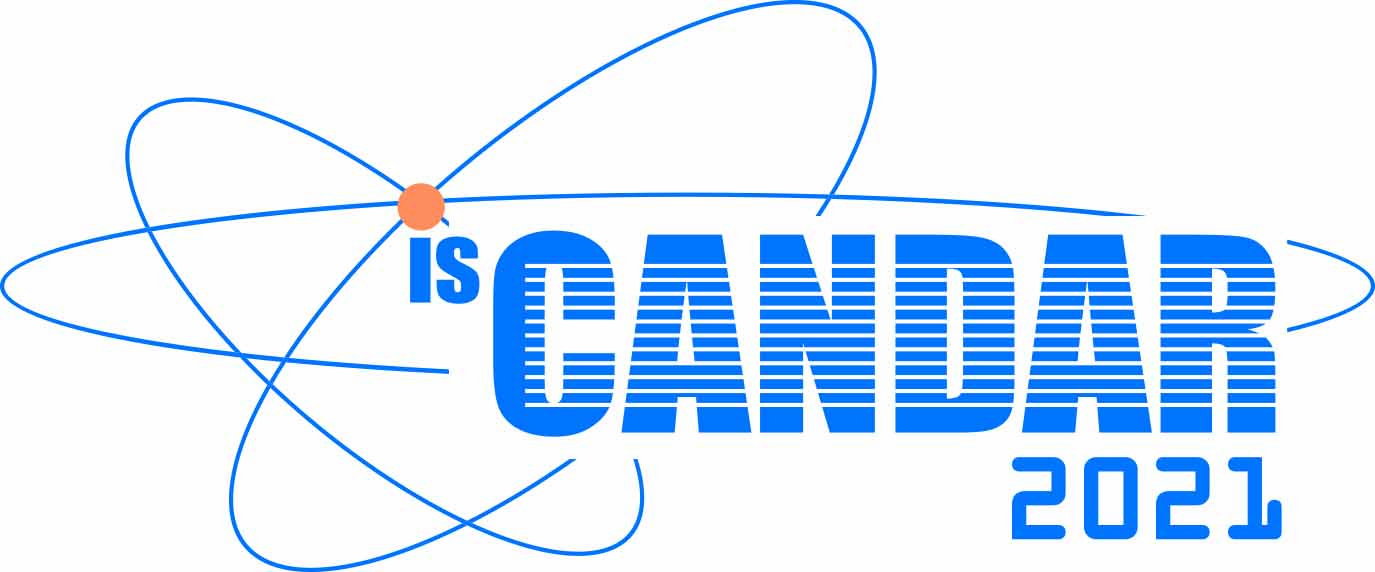 Your Logo Here
Max Mustermann (German University), Zhang San (China University), Jane Smith (America University), Taro Yamada (Japan University)